2
5
3
4
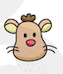 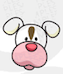 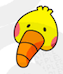 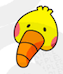 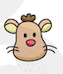 1
6
7
8
9
10
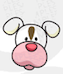 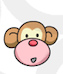 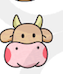 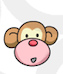 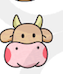